HAENCHEN
Technical data
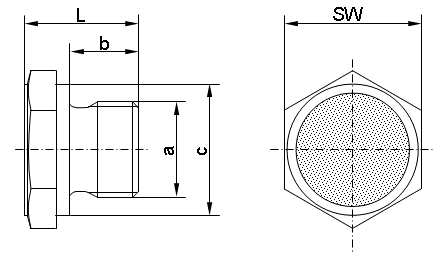